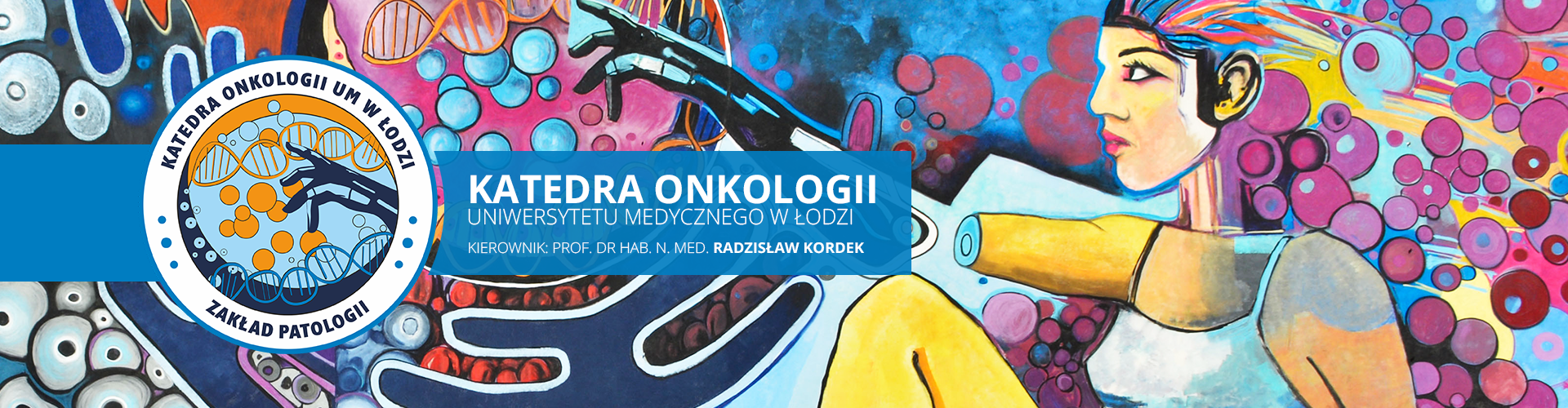 Julia Sołek
Third year of International Doctoral School 
Medical University of Łódź
Promoter: prof.dr hab. Hanna Romańska-Knight
Assistant promoter: dr Marcin Braun
Department of Pathology, Chair of Oncology
Project title
The importance of interactions with the tumor microenvironment of FGFR-dependent resistance to treatment in triple-positive invasive breast cancer
[Speaker Notes: My phd project is entitled]
Introduction
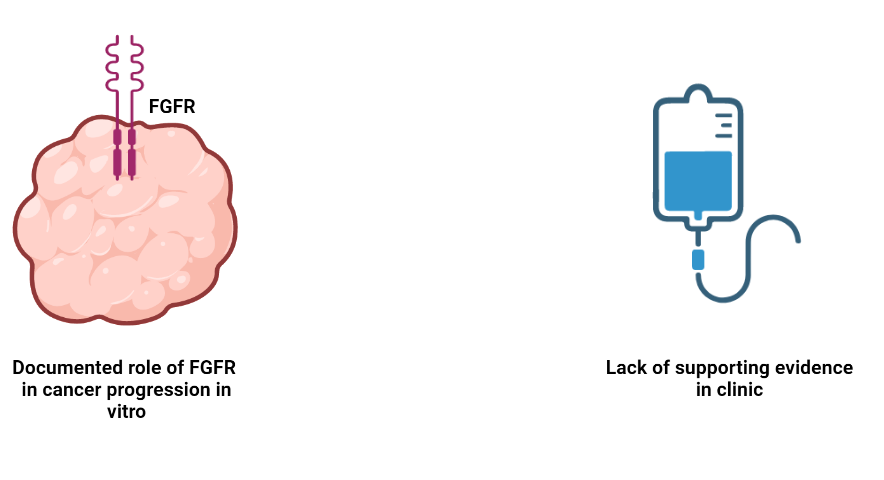 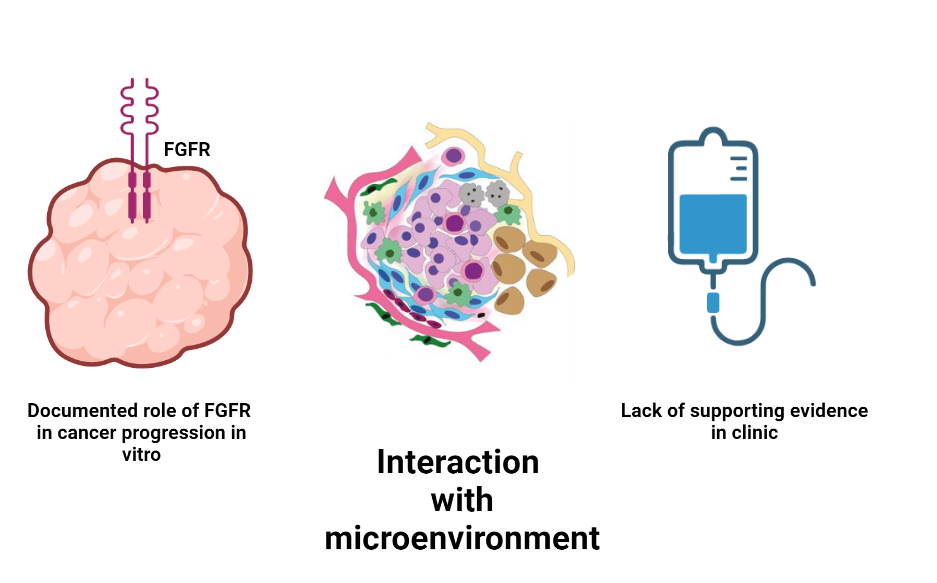 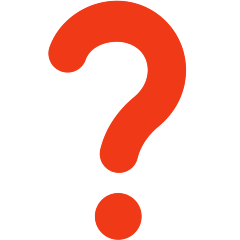 [Speaker Notes: Increasing numer of study indicate that activation of the FGF/FGFR-axis significantly contributes in development of resistance to endocrine therapy. However, despite this overwhelming mechanistic evidence, the clinical evidence is still missing]
Heterogeneity of the microenvironment
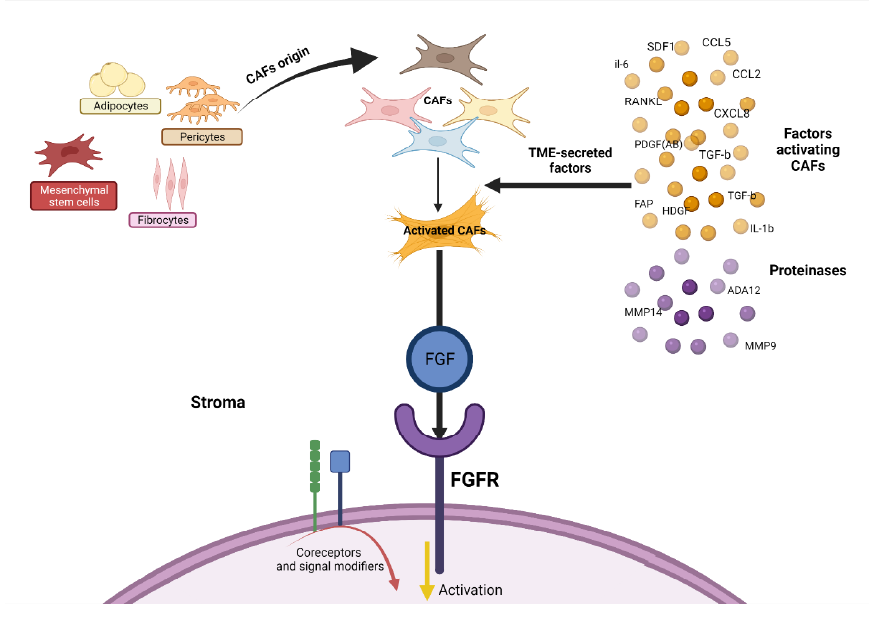 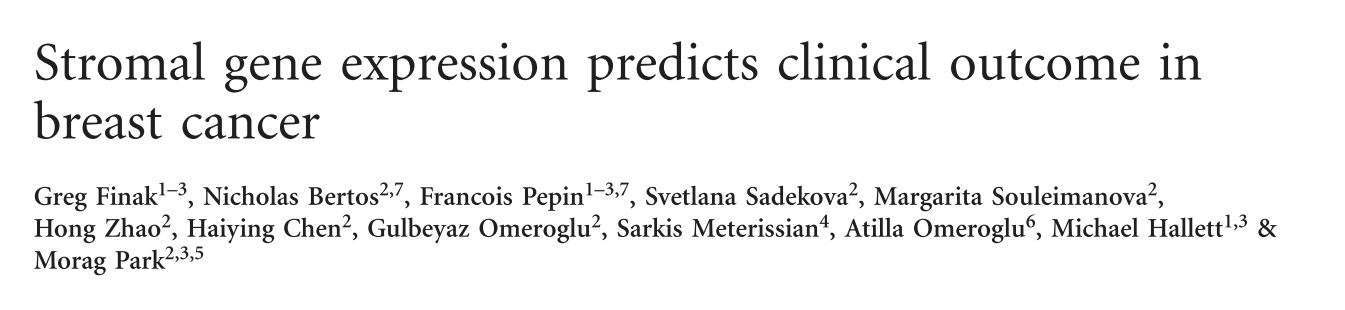 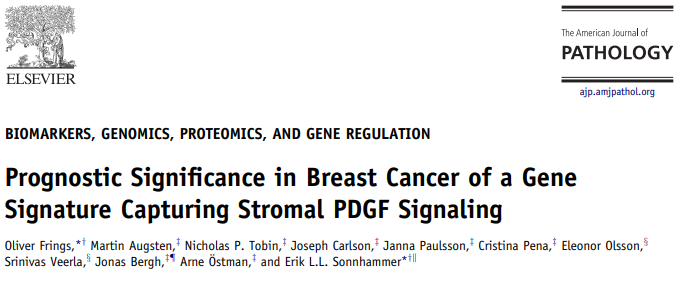 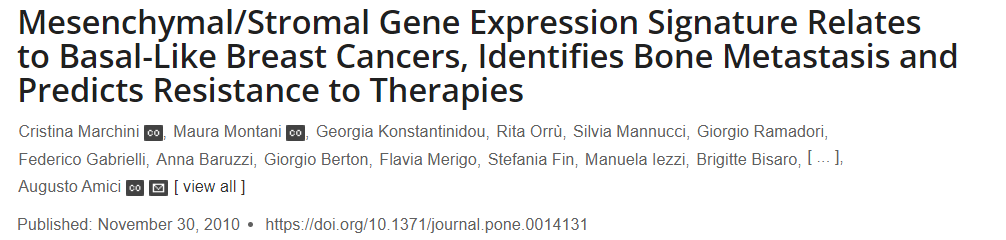 [Speaker Notes: Ten obrazek możemy zobaczyć teraz w większym powiększeniu i widzimy, że receptor FGFR jest jak my- odibera nie jednen ale wszystkie bozce ze środowiska i w zaleźnosći od tych bidźców odbiowiednio się zachowuje. Wszystkie te bodźce to inaczej sygnatura stormalna. W ostatnim czasie pokazało się parę prac pokazujących że analizowanie różnych sygantur ma znaczenie w rpzewidywaniu przeżycia]
Aim of the study
To assess the predictive and prognostic value of the FGFR in the context of molecular signature of the stroma.
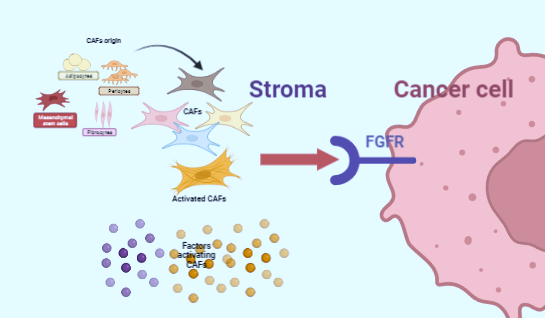 [Speaker Notes: To assess the predictive and prognostic value of the FGFR in the contex of molecular signature of the stroma.]
FGFR-centered „stroma” signature
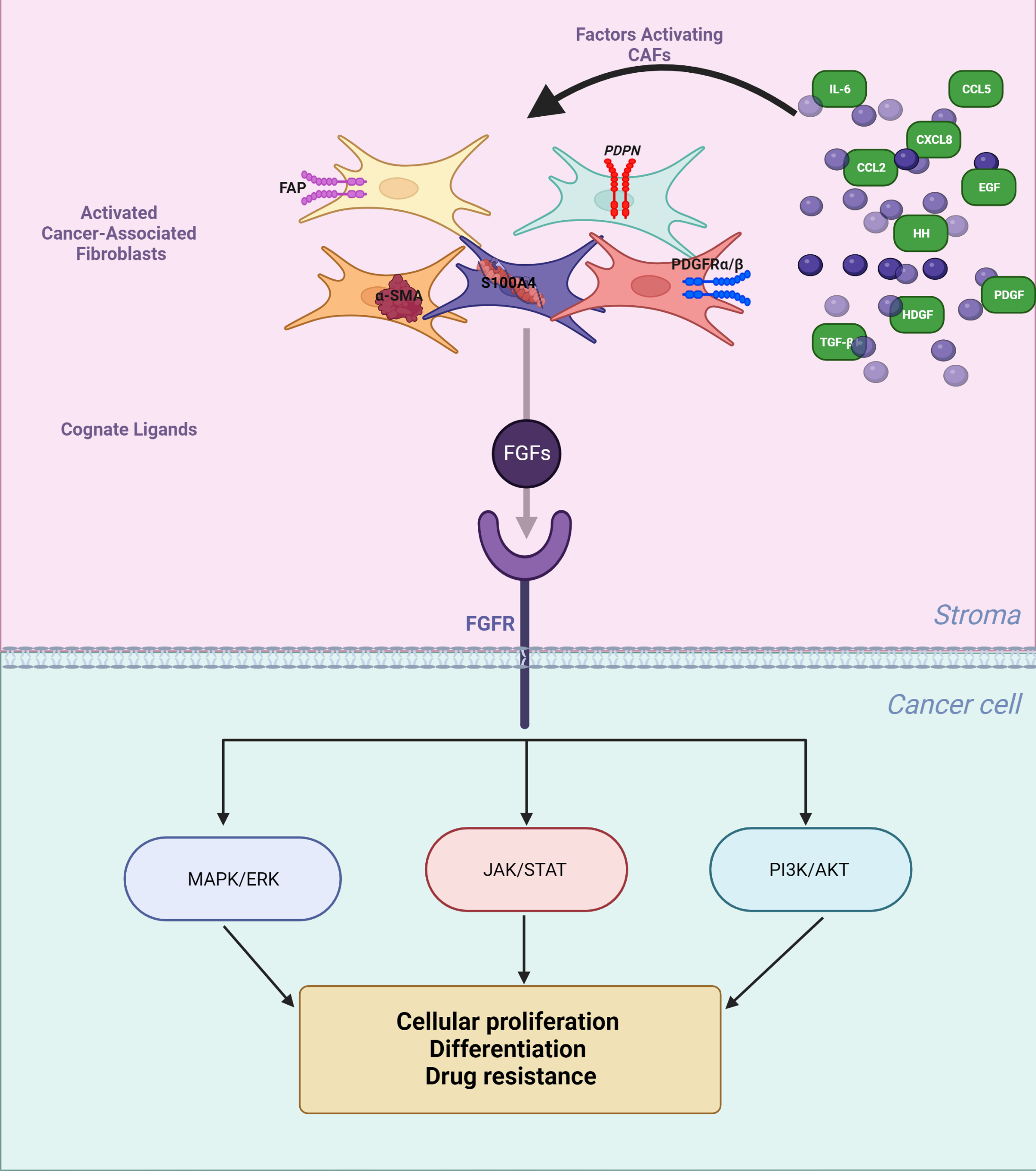 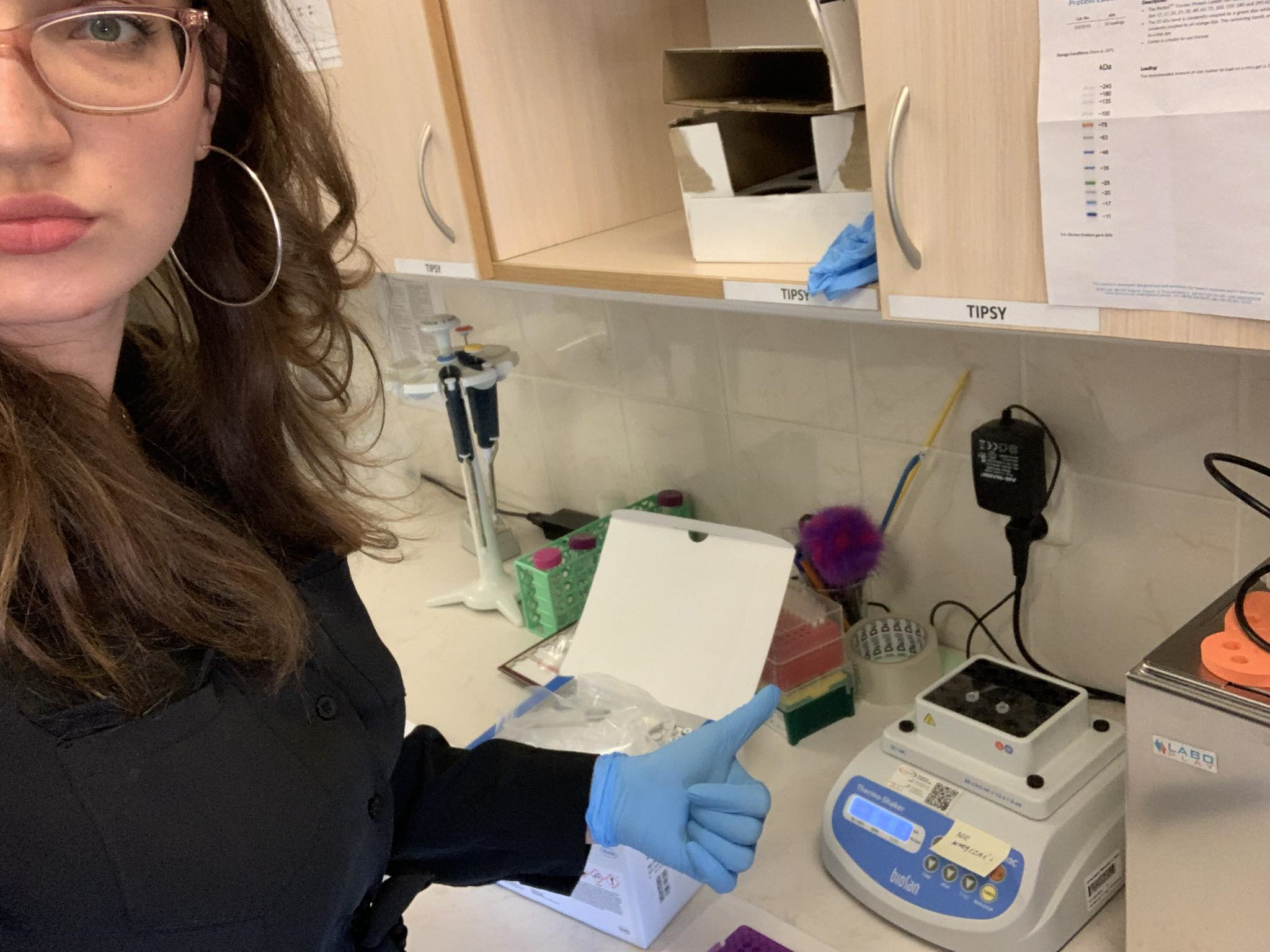 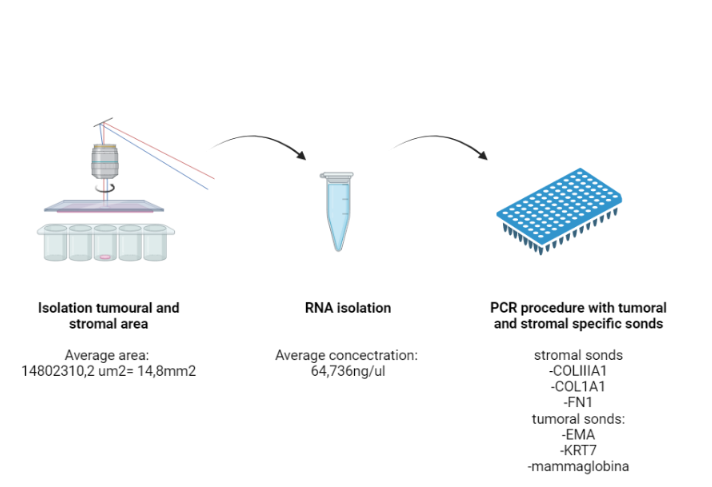 IZOLACJA RNA
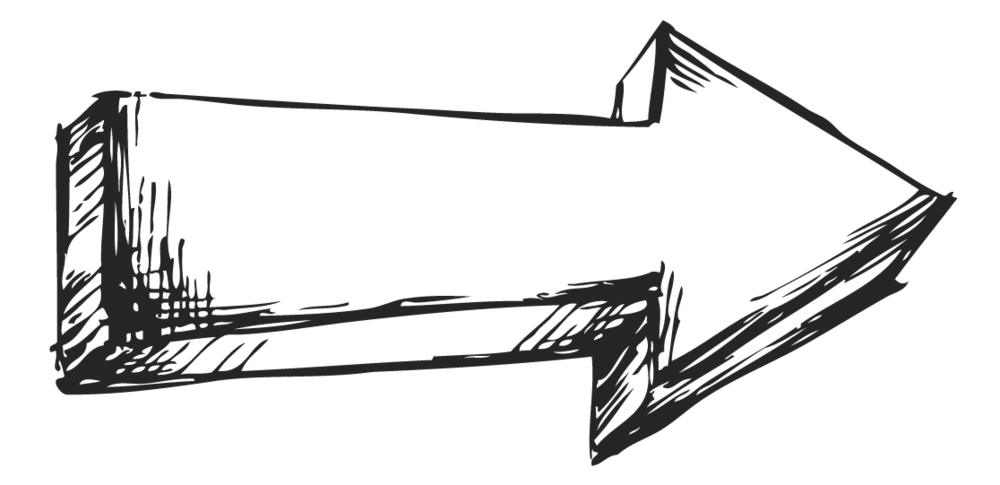 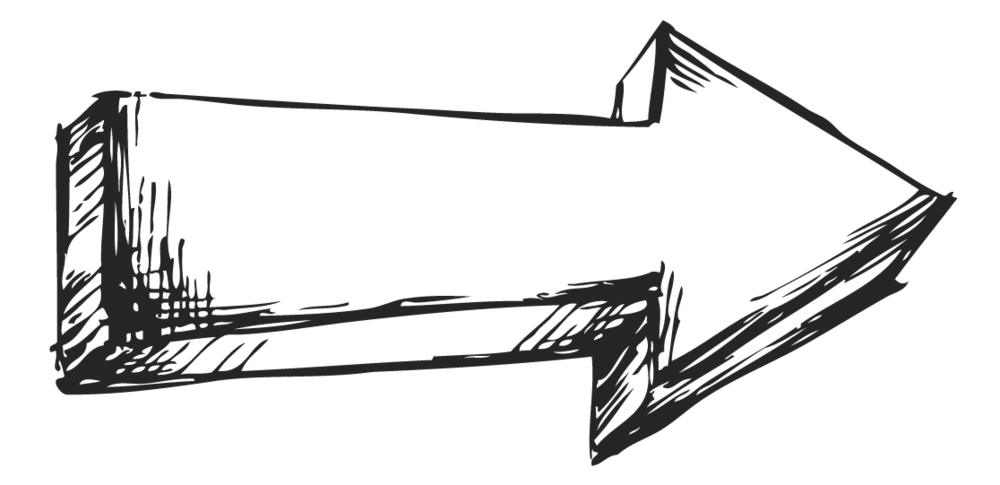 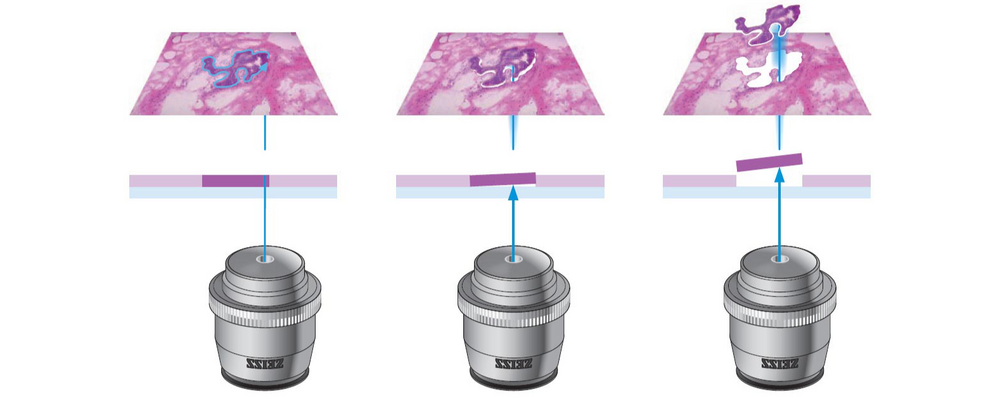 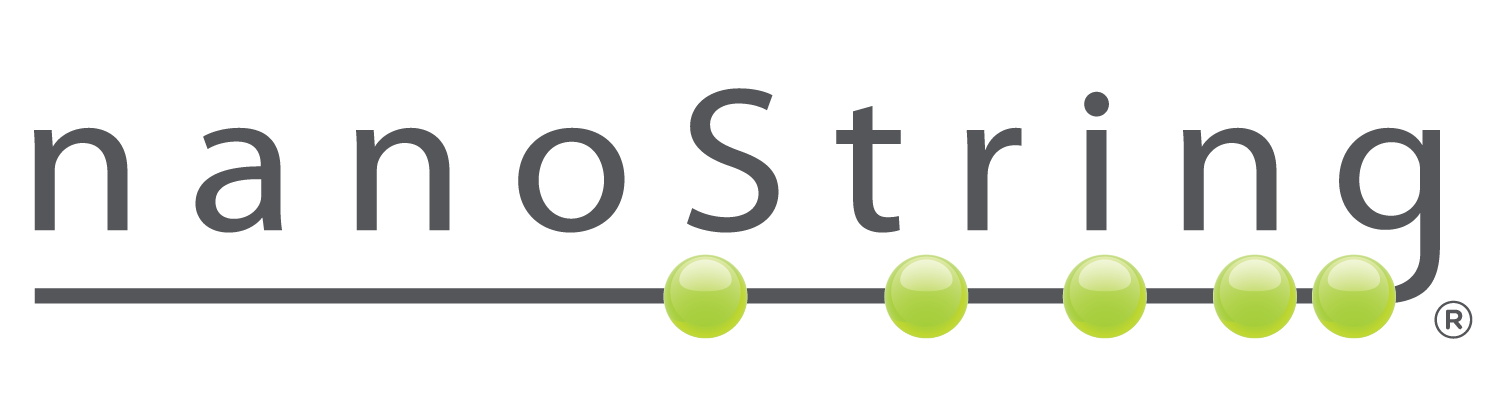 PREVIOUS YEARS 
Methodology optimalization and isolation of the stromal RNA from 13 
patients
CURRENT YEAR 
Isolation of the stromal RNA from the 
rest 27 patients.
LASER MICRODISSECTION
In silico studyTCGA
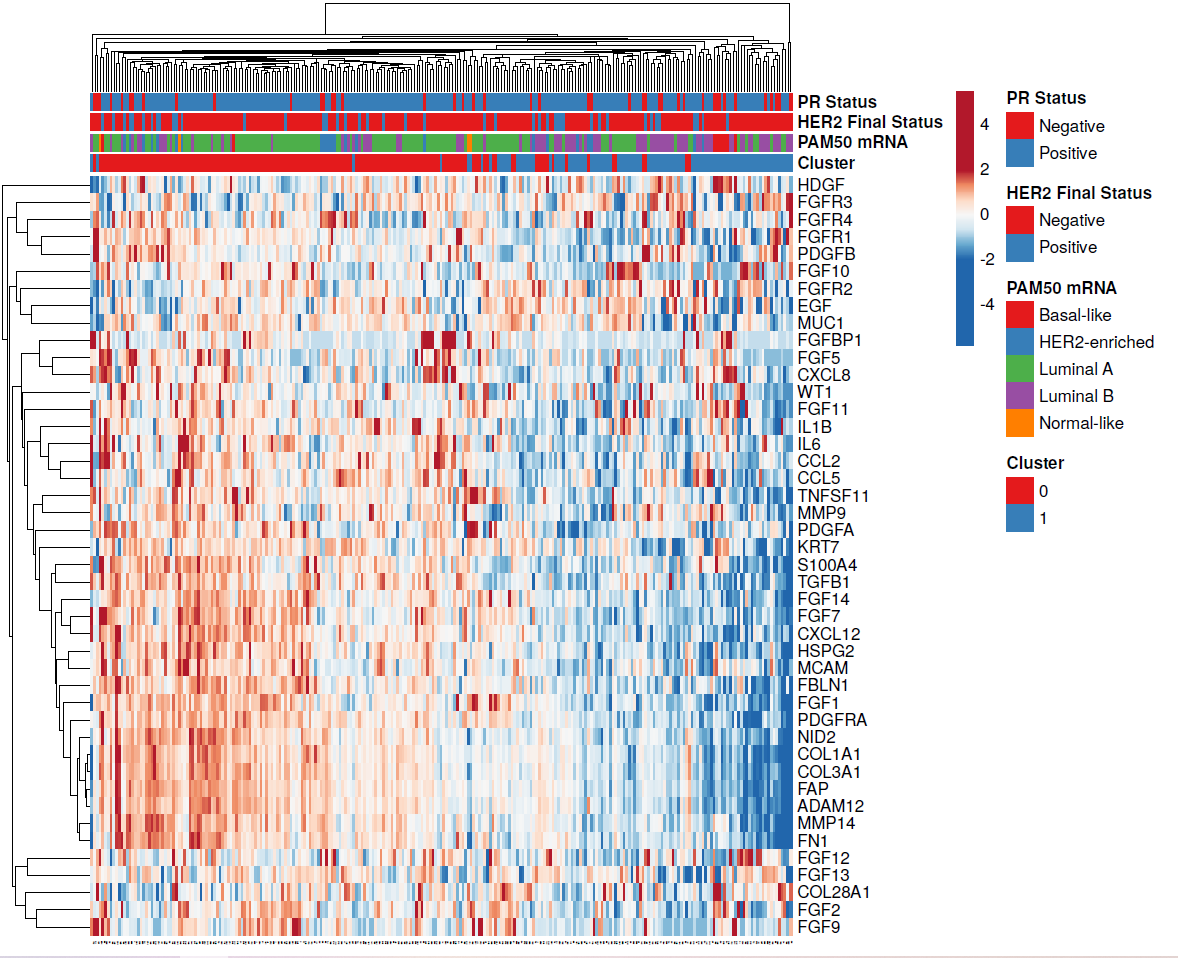 We identified two clusters of ER-positive breast cancer samples based on  FGFR-centered „stroma” signature
Cluster 1-enriched with markers from FGFR-centered „stroma” signature
1
2
Cluster 2 not enriched with markers from FGFR-centered „stroma” signature
p for interaction =0.036
Cluster 1-enriched with markers from FGFR-centered „stroma” signature Cluster 2 not enriched with markers from FGFR-centered „stroma” signature
Overall survival
p for interaction =0.0199
Cluster 1-enriched with markers from FGFR-centered „stroma” signature Cluster 2 not enriched with markers from FGFR-centered „stroma” signature
Progression Free Survival
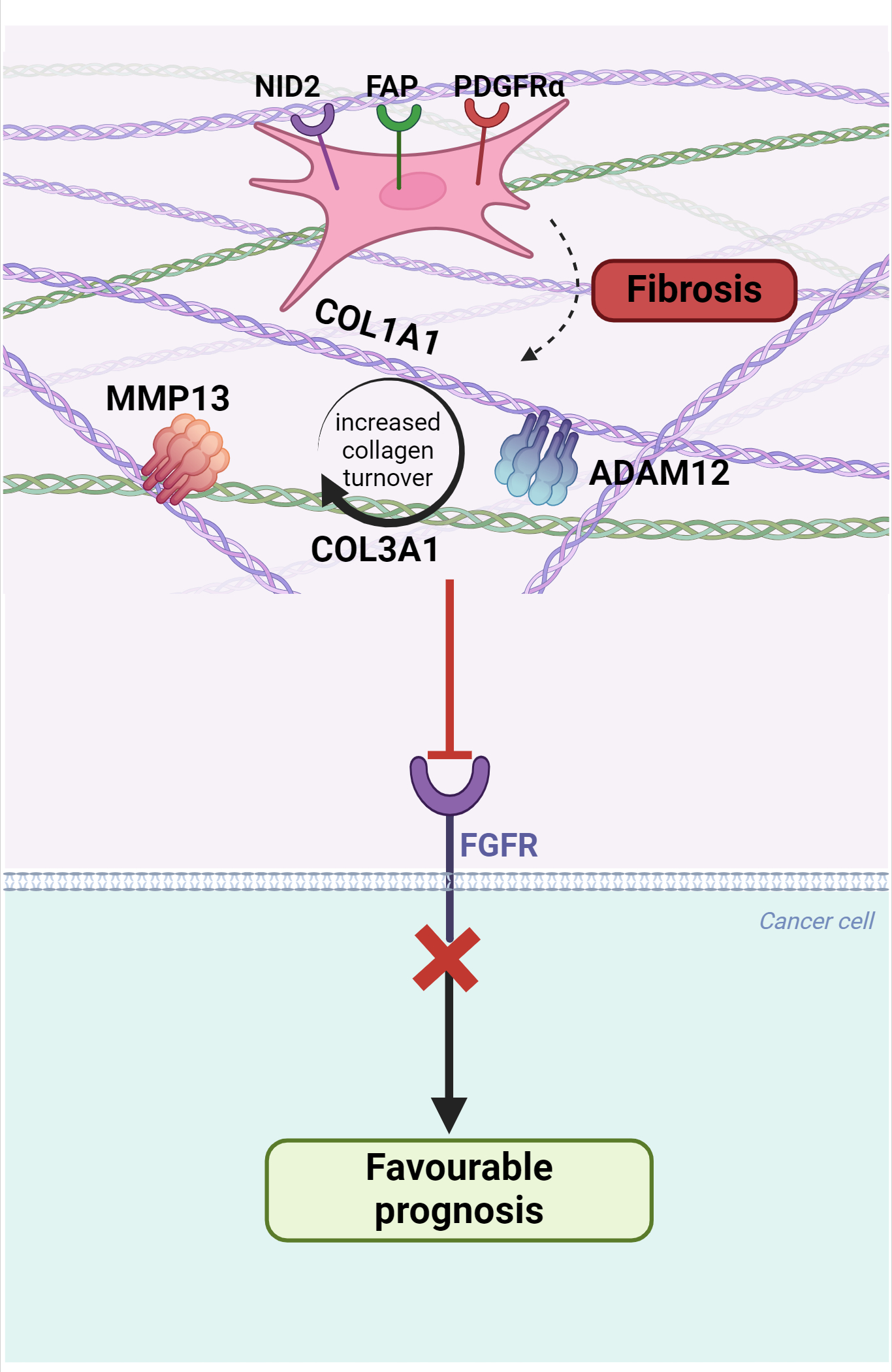 Conclusions and Further Research
The developed signature determines the prognostic value of FGFR1 and FGFR3. The results of the current study determine the starting point for further analyses, in which the signature will be subjected to detailed examination of tissue of origin of the analyzed factors.
Thank you
Table 1. Multivariable Cox proportional hazards model for overall survival including interactions between FGFR3 expression and cluster affiliation